CURSO 2019/2020
En JUNIO me dibujo así…
En septiembre me dibujé así…
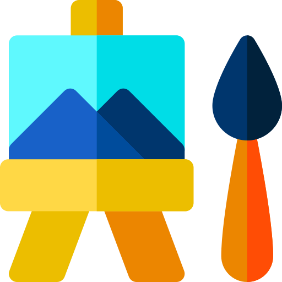 Y escribo mi nombre
así…
Y escribía mi nombre
así…
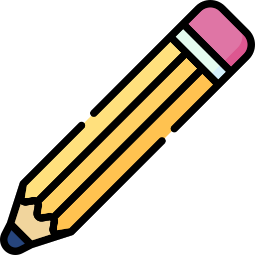